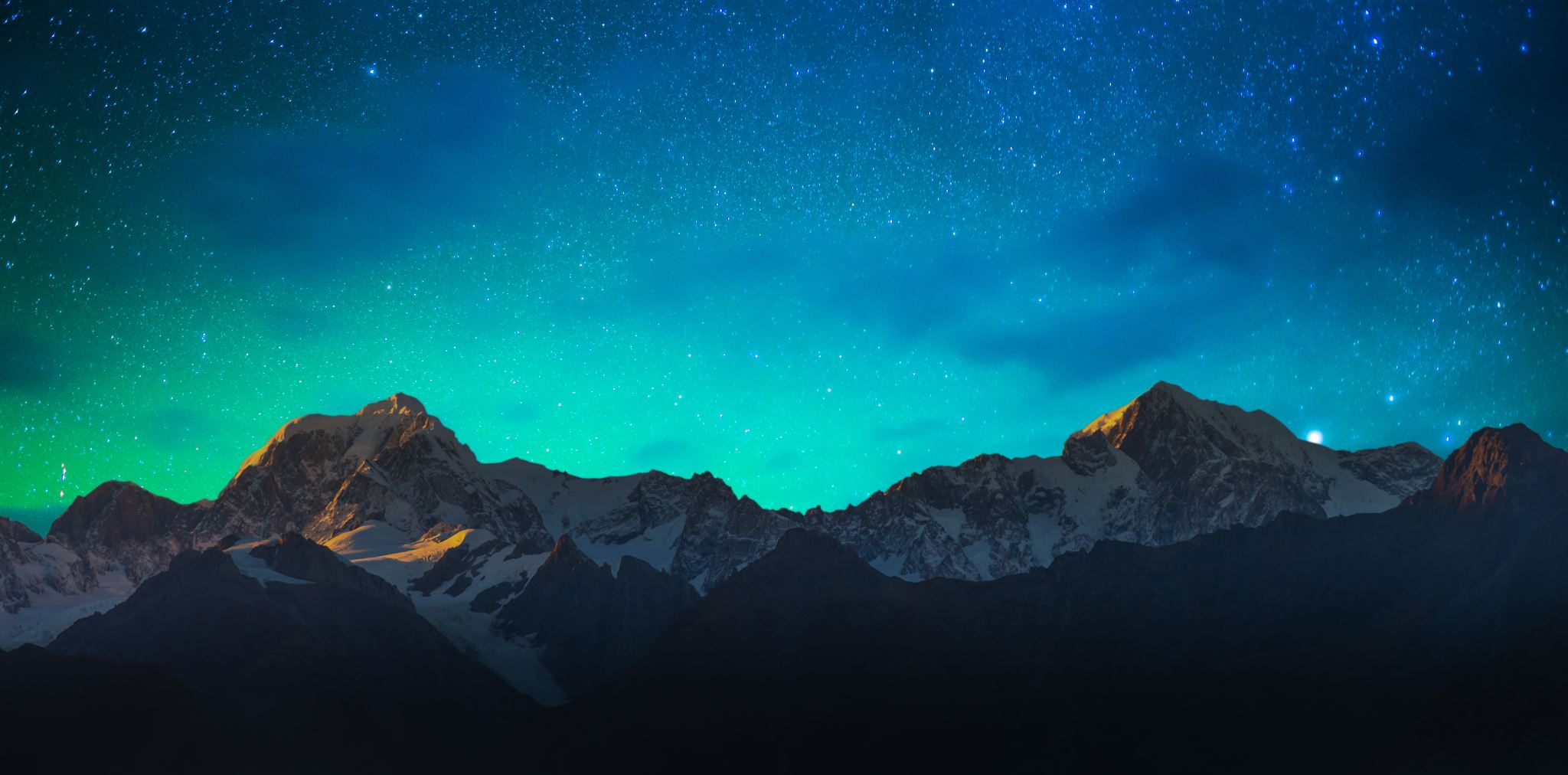 Awake my soul
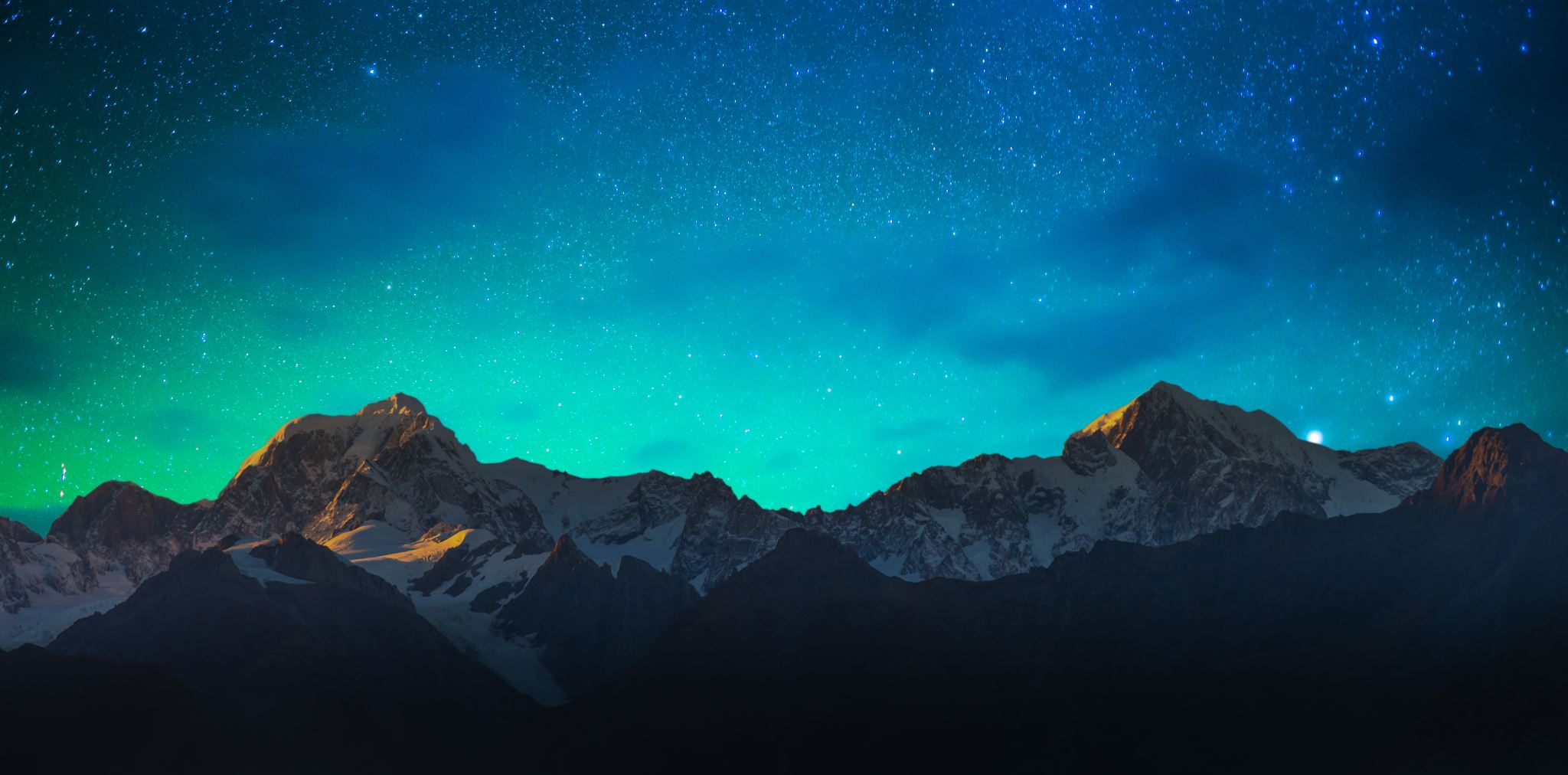 1
Oh I thank thee, my dear Lord,
For the Golden oil, thy word,
Day by day, I give thee my soul,
Cleanse my heart, make me whole.
Refrain
Awake my soul, Awake my soul,
Time is short, therefore awake my soul,
I open my heart the Rod to understand,
I would see Canaan’s land.
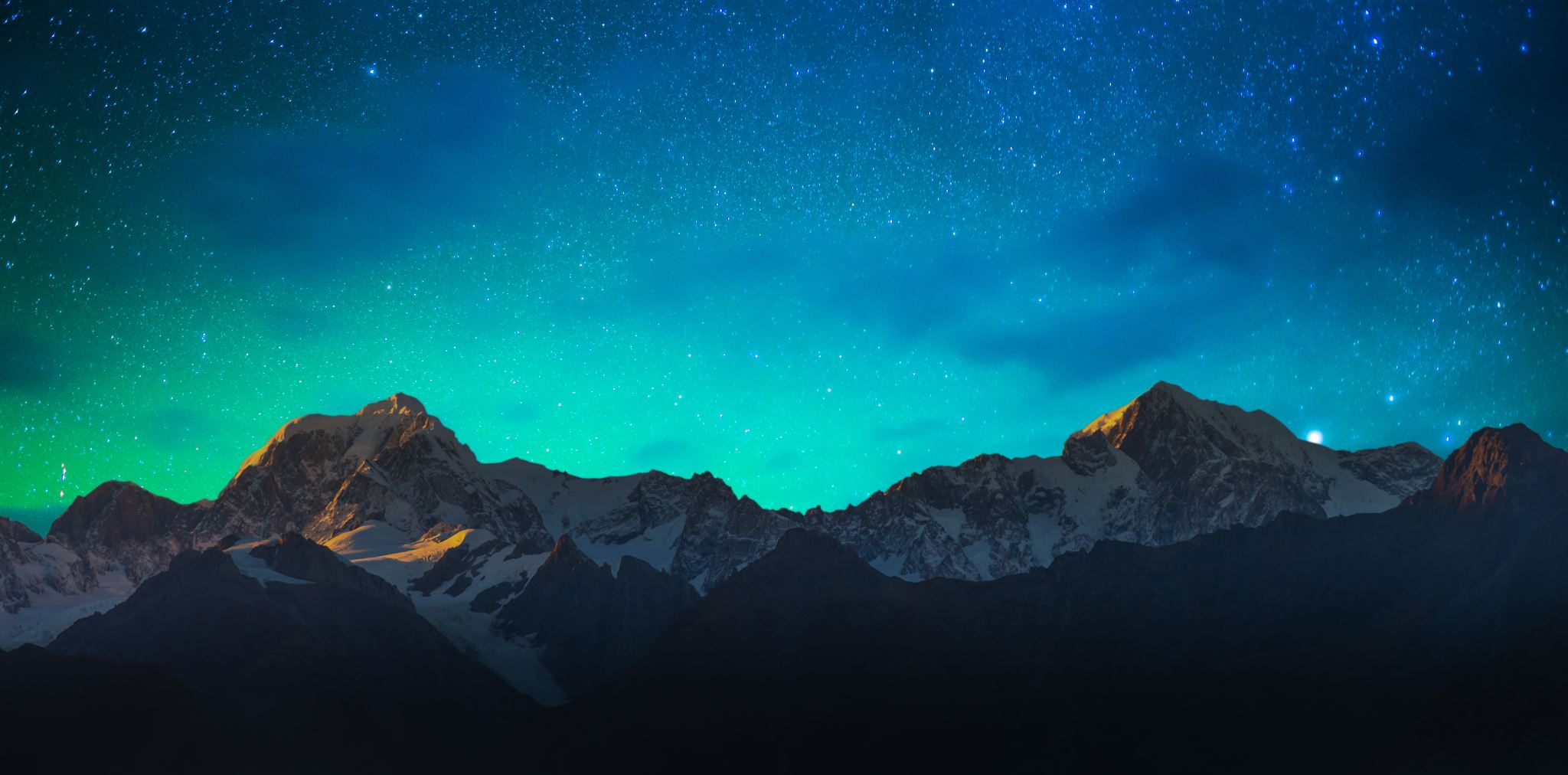 2
The only way I feel whole,
Is to get oil from the Bowl,
If not, I will surely be slain,
Lord revive me again.
Refrain
Awake my soul, Awake my soul,
Time is short, therefore awake my soul,
I open my heart the Rod to understand,
I would see Canaan’s land.
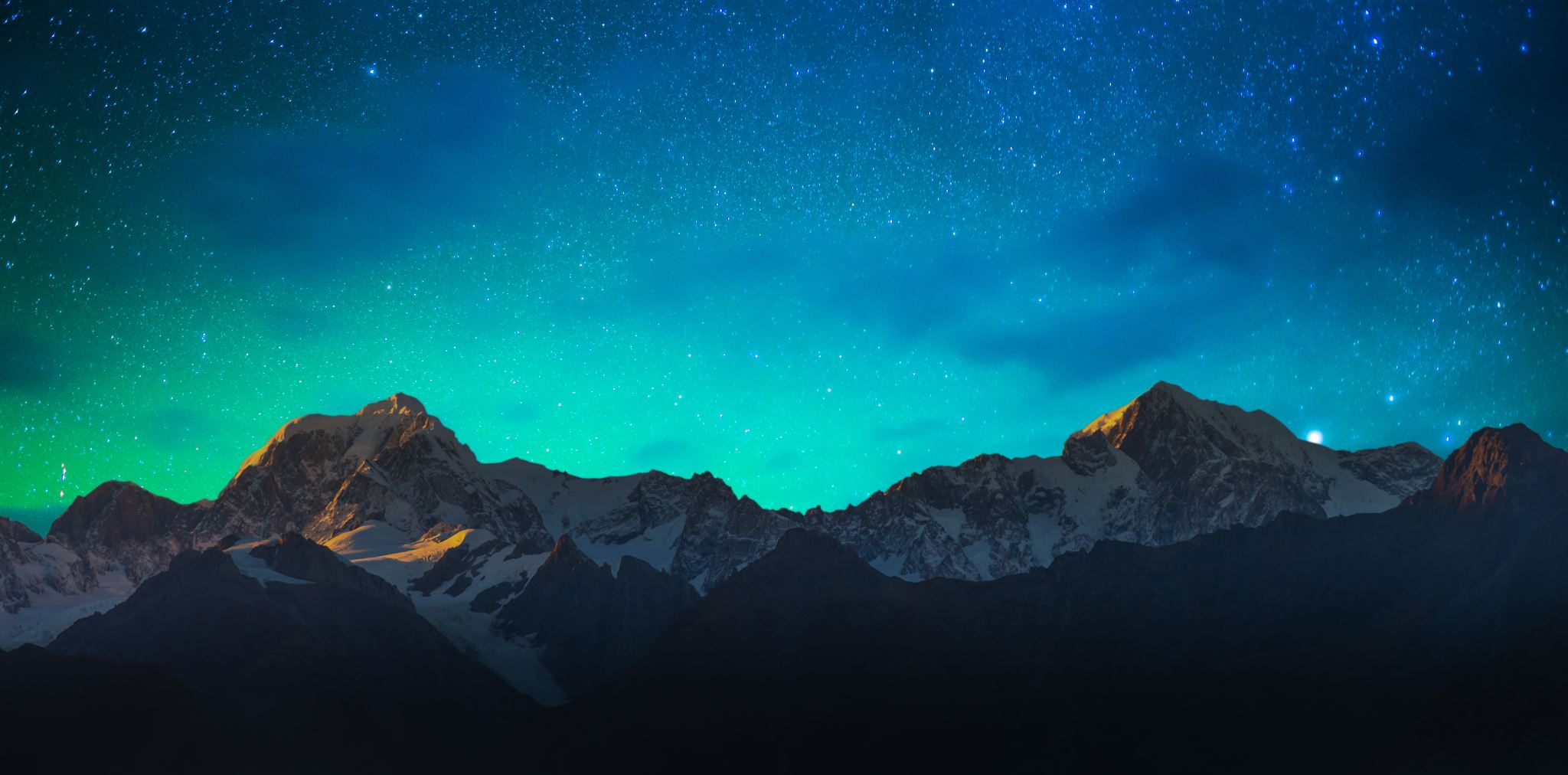 3
I'm so glad, I heard the call,
That is sounding now to all,
God help me to swiftly believe,
All the truths that Thou give.
Refrain
Awake my soul, Awake my soul,
Time is short, therefore awake my soul,
I open my heart the Rod to understand,
I would see Canaan’s land.